OPRA Policy CommitteeMonday, October 16, 201710:00-2:00
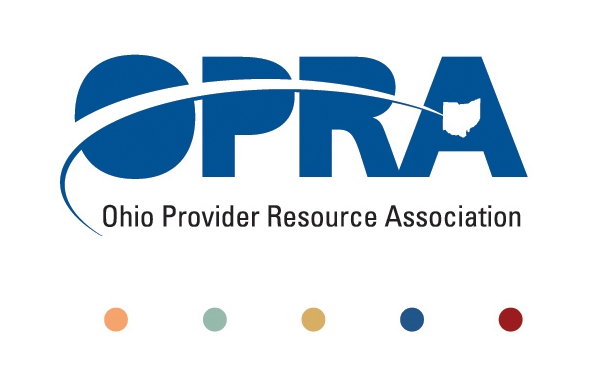 MUI/UI
Handouts:
The Case for MUI-UI Rule and Process Review
DRAFT MUI-UI Rule
DODD Workgroup: Provider Compliance
Handouts:
Section 261.230. Developmental Disabilities Stakeholder Workgroup
OACBDD-OPRA Priority Issues
DRAFT- OACB/OPRA Proposed Discussion Topics
DSPOhio
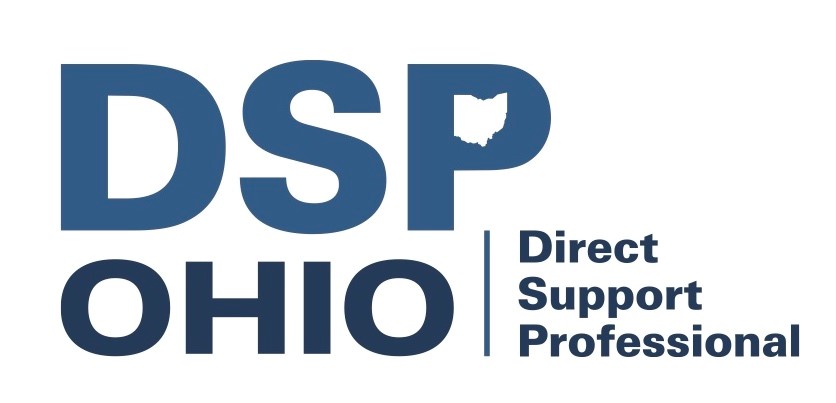 DSPOhio
Coded site - http://dspohio.pbd-dev.com
Mockups (not attached to coded site) - Search Results- http://dspohio.pbd-dev.com/mockups/search_results02.html
Subscriber detail page- http://dspohio.pbd-dev.com/mockups/detail02.html
Direct Care
6% Discussion
2 years experience 
60 hours of approved training
Open Discussion
Questions? Comments?


Thanks for joining!